Derivatives and Integrals of Trigonometric Functions
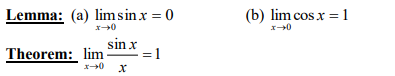 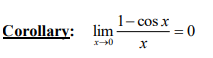 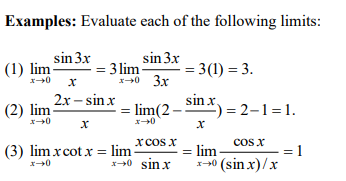 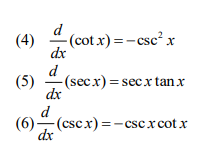 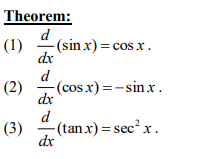 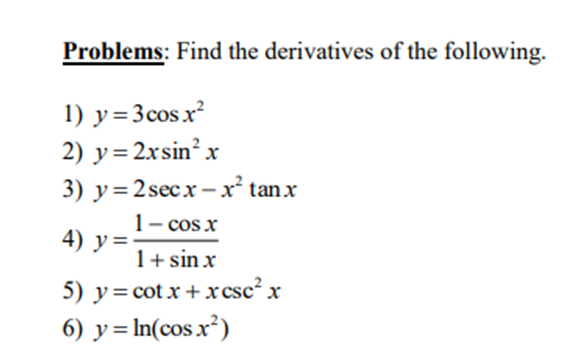 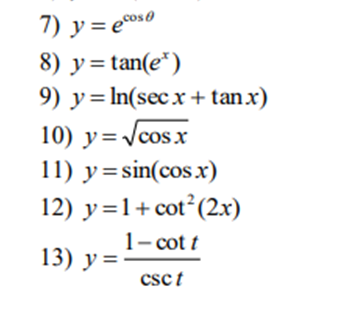 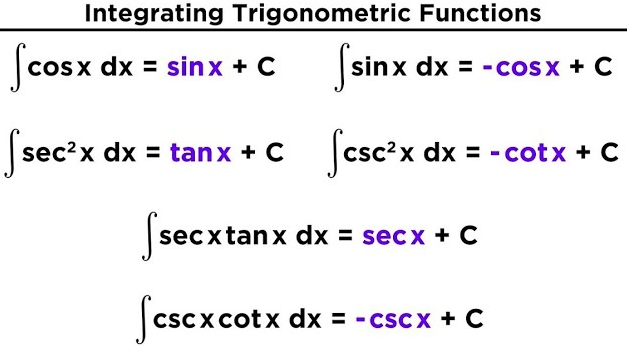 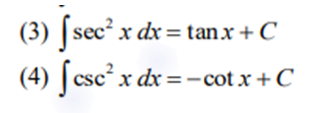 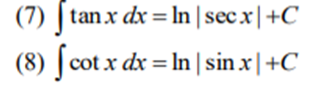 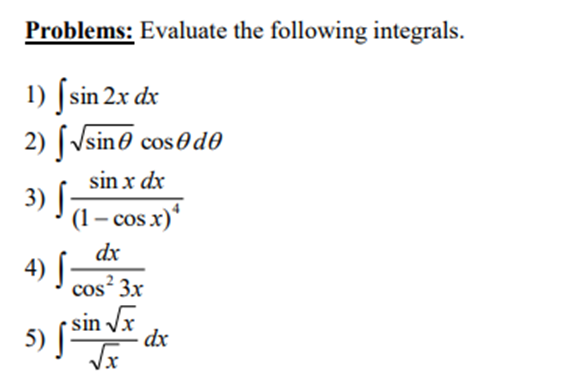 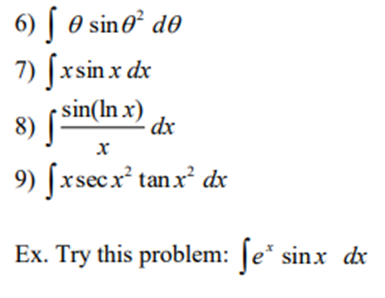